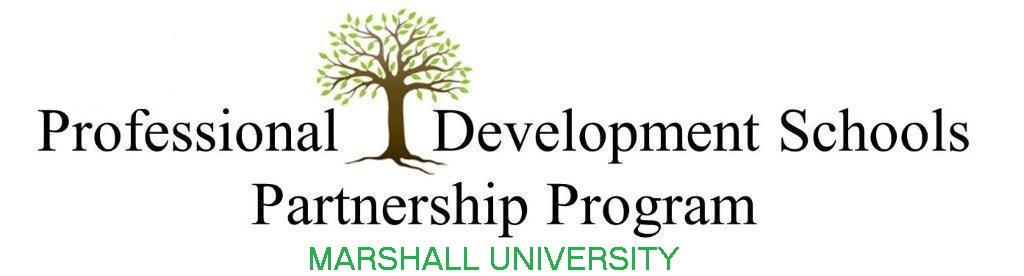 Buffalo Elementary
Ceredo-Kenova Elementary
Culloden Elementary
Explorer Academy
Guyandotte Elementary
Hite Saunders
Kellogg Elementary
Lavalette Elementary
Martha Elementary
Nichols Elementary
Southside Elementary
Spring Hill Elementary
Village of Barboursville Elementary
Wayne Elementary
Buffalo Middle
Huntington Middle
Huntington East Middle
Milton Middle
2017-2018
Cabell Midland High
Huntington High
Spring Valley High
PARTNER SCHOOLS:
Hurricane High
INTRODUCTIONS

COEPD Dean: Teresa Eagle
SCOPES: Student Center of Professional Education Services

For All Questions Related to Teacher Candidate Placement:  

Kandice Rowe, Director of SCOPES
Kandice.napier@marshall.edu
304-696-6842

Amanda Preece, Assistant Director of SCOPES
Amanda.preece@marshall.edu
304-696-3100
PDS Partnership Grant

For All Questions Related to PDS Grant 
(prof dev, STEPP, mini grants, school grants, sponsored-activities, etc):
Dr. Mindy Backus
Professor, CIF (Literacy)
PDS Director
backus5@marshall.edu
304-696-2877
FAX: 304-696-6221
                     	Sarah Smith
		Graduate Assistant
		Robotics
            smith1853@live.marshall.edu
Administrative Assistant to SCOPES and PDS Grant:
Toni Ferguson (Minutes) 
fergusont@marshall.edu
         304-696-3239
Please introduce yourself, the school you represent, and your function through PDS (Coordinator, Principal, Advisory Council, STEPP)! We have several new faces! 
RESPECT
Raising Expectations
Through
Shared Professional Expertise
And
Collaborative Training
*Minutes from May 16, 2017 Meeting
Clinical Placements
Grant Funding for 2017-2018*Discussed at the meeting*
Not Funded
*Discussed at the meeting*
Building Coordinators
Building Coordinator Checklist (put on hold until more activities become available)
Tri-fold for PDS State Conference and other showcases (hang on to it for future use)
School PowerPoint Slide (may or may not need for grant defense—will update later)
Teacher Candidate Disposition Sheet 
(professionalism/dispositions) 
Mini-grant forms: Teacher and Student Teacher (www.marshall.edu/pds: in pdf and Word)

FORMS to be Returned: 
Coordinator Contract (sign and return to me today)
School Contract (must be signed by principal and returned by Aug 25)
W-9 for any new Coordinator (please return to me today)
Individual School Professional Development Request (any time)
Teacher Experts (return by Sept 1)
School Grant Application? (based on previous vote)
STEPP: Student Teacher Extended Preparation Program
PROFESSIONAL DEVELOPMENT WORKSHOP SCHEDULE:

Saturday, September 23: 9:00-2:30 Huntington High School Library
          Elementary teacher candidates: Survival 101: Teaching Tips for the Elementary Teacher (student engagement, classroom management, behavior strategies, integrated instruction, cooperative learning)

 
Saturday, September 23: 9:00-2:30 Huntington High School Library   
  Secondary teacher candidates:   Tips for the Secondary Teacher (student engagement, classroom management, behavior strategies, reading/writing strategies in content areas, strategies for difficult situations) 
      
TEACHER CANDIDATES ATTENDING PROFESSIONAL DEVELOPMENT WORKSHOPS WILL RECEIVE:
STIPEND of $25 for Saturday workshop
Any MATERIALS that go along with workshop content
BREAKFAST and LUNCH for Saturday workshop
*Inclusion on RESUME
YOU MAY REGISTER FOR THE PROFESSIONAL DEVELOPMENT WORKSHOPS ON THE PDS WEBSITE: www.marshall.edu/pds
PDS Conference
November 29-30, 2017

New State Director: Gayle Manchin
Restructuring of PDS grant
Conference for Directors, Legislators, Advisory Councils
More information to come………………………
9 Essentials of PDS:How do we meet these?
A comprehensive mission that is broader in its outreach and scope than the mission of any partner and that furthers the education profession and its responsibility to advance equity…..
A school-university culture committed to the preparation of future educators that enhances their active engagement in the school community
Ongoing and reciprocal professional development for all participants guided by need
A shared commitment to innovative and reflective practice by all participants
Engagement in and the public sharing of the results of deliberate investigations of practice by respective participants
An articulation agreement developed by the respective participants delineating the roles and responsibilities of all involved
A structure that allows participants a forum for ongoing governance, reflection, and collaboration
Work by college/university faculty and P-12 faculty in formal roles across institutional settings
Dedicated and shared resources and formal rewards and recognition structures

*Every teacher in your school needs to know you are a PDS.
Partnership Activities
www.marshall.edu/pds
PBS/PBS LearningMedia
Robotics (Sarah Smith)
Science Guy (funding through science department)
Stakeholder Meeting (funded through volunteer activity)
Vietnam: West Virginians Remember screening (by PBS)
September 12, 2017		6:30pm		Marshall University Joan C. Edwards Theater
Panel discussion with MU history department and executive producer of documentary will follow screening. 

COEPD/PDS 2nd Annual SUPER Day: The Power of Vocabulary         September 29, 2017         9:00-11:30/12:00-2:30
Nichols, Spring Hill, Southside, Martha, Hite Saunders, VOBE/Lavalette, Wayne, Buffalo Elem
Milton Middle
HHS
Who visits MU/Who has character visits at school
How many primary students total /grade levels (must be divided into groups of 4 BEFORE coming to MU)
How many intermediate students/schools with smaller primary numbers (divided into groups of 6 before coming to MU)
Middle school and high school numbers dependent on elementary numbers
Schools for character visits (can we group students by grade for visits—K, 1, 2) 
Need emails for all teachers involved

*We did not receive the Martha Speaks Campaign for Literacy grant 
Communication
http://www.marshall.edu/pds
PDS CONFERENCE
INQUIRY PROJECTS
SCHOOL 
GRANTS
MINI GRANTS
PROFESSIONAL DEVELOPMENT
STEPP
ADVISORY COUNCIL
COORDINATORS
STUDENT TEACHER AWARDS
TEEP
CLINICAL PLACEMENTS